（様式２）
京都・知恵アントレプレナー支援プログラム　
　　
　Ｋｙｏｔｏ　Ｃｈｉｅ-ｅｎｔｒｅｐｒｅｎｅｕｒ　Ａｓｓｉｓｔａｎｃｅ　Ｐｒｏｇｒａｍ
Ｋ-ＣＡＰ
京都・知恵アントレ大賞2024

申請書
申請企業名：
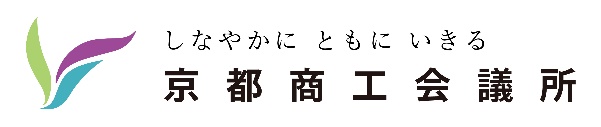 ※ご記入いただいた情報は、本賞の選考及び選考後の支援以外の目的には使用いたしません。
　※必要に応じて枠を広げたり、ページ数を増やしてご入力ください。
　※該当ページに既存の資料等を貼り付けて代替いただいてもかまいません。
１.事業概要
事業名　※概ね30字以内
事業概要　※概ね200字以内
京都商工会議所「京都・知恵アントレ大賞2024」申請書
1
２. 製品・サービス概要
※提供する製品・サービス・ソリューションと、その価値（before、after）について説明してください。
京都商工会議所「京都・知恵アントレ大賞2024」申請書
2
３.事業背景／原体験／世界観
※社会の現状や課題、起業の原体験やきっかけ、起業家の世界観（どのような社会にしたいか）などについて記載してください。
京都商工会議所「京都・知恵アントレ大賞2024」申請書
3
４.ビジネスモデル
※誰に、どのように提供し、どのように収益を得る（マネタイズ）について記載してくさい。
京都商工会議所「京都・知恵アントレ大賞2024」申請書
4
５. 強みと競合分析
※競合製品の有無や優位性や、新規性・独自性（知財等含む）などについて記載してください。
京都商工会議所「京都・知恵アントレ大賞2024」申請書
5
６.顧客ニーズとターゲット市場
※顧客ニーズ(ペルソナ等)や、ターゲット市場・規模等について、具体的に記載してください。
京都商工会議所「京都・知恵アントレ大賞2024」申請書
6
７.社会的インパクト
※京都・世界における社会課題解決への貢献や産業・経済面での波及効果等について記載してください。
京都商工会議所「京都・知恵アントレ大賞2024」申請書
7
８.今後の展開
※売上・収支計画や資金調達計画等を含む成長戦略について具体的に記載してください。
京都商工会議所「京都・知恵アントレ大賞2024」申請書
8
９. 協業や支援の希望
※サポーターや京商、連携支援機関等への要望があれば記載してください。 (ご要望にお応えできない場合もあります)
京都商工会議所「京都・知恵アントレ大賞2024」申請書
9
10. 補足事項 (任意)
※補足情報等あれば自由に記載してください
京都商工会議所「京都・知恵アントレ大賞2024」申請書
10